кафедра фізичної культури та «Захисту Вітчизни»
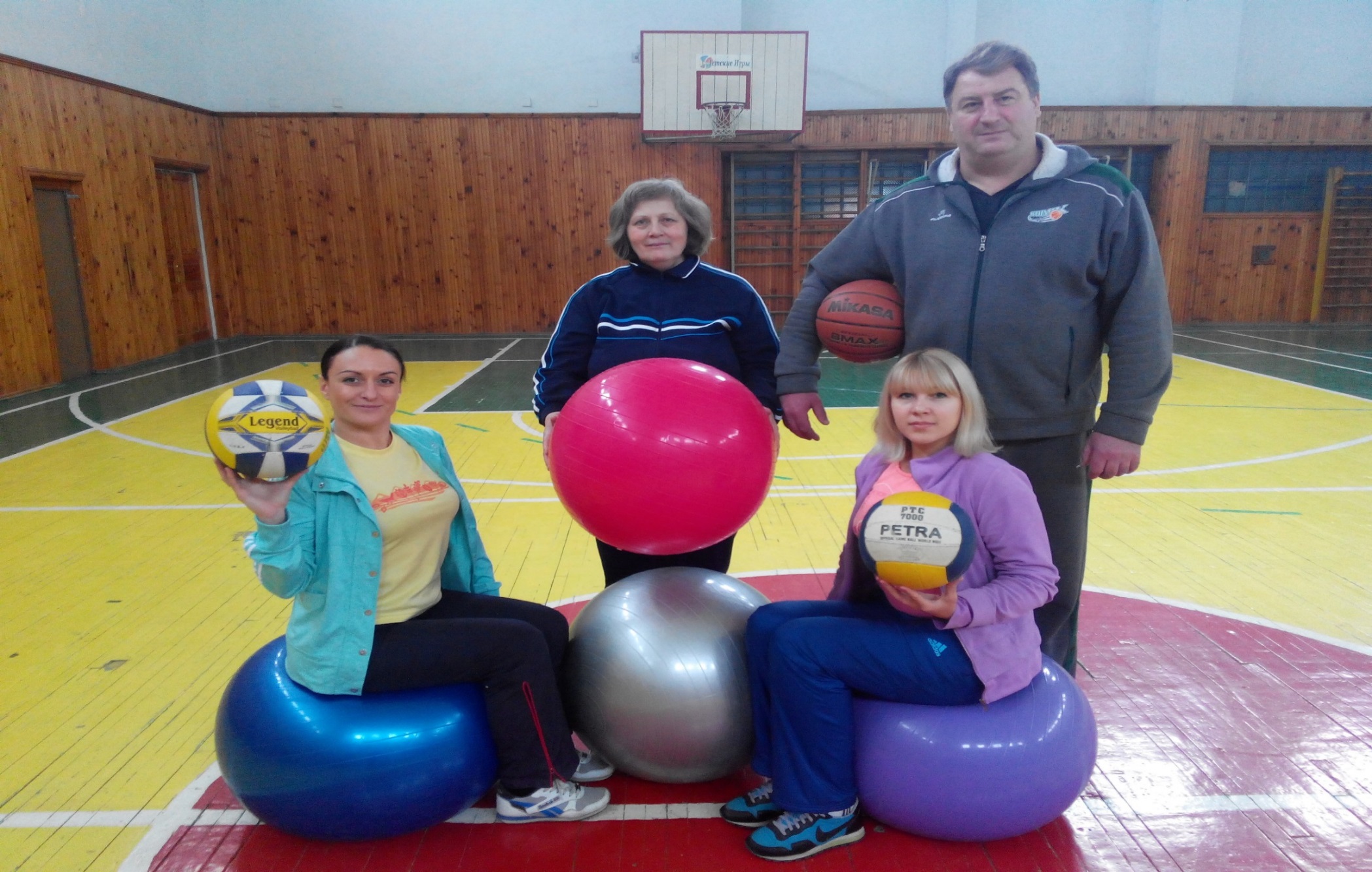 Науково - методична тема	
Проблема кафедри фізичної культури
Продовжено тему «Формування основи для забезпечення всебічного розвитку здоров’я учнів, а також підвищення рівня фізичної підготовки, рухових навичок, умінь та пов’язаних із ними знань, користуючись методами диференційованого підходу у навчанні»
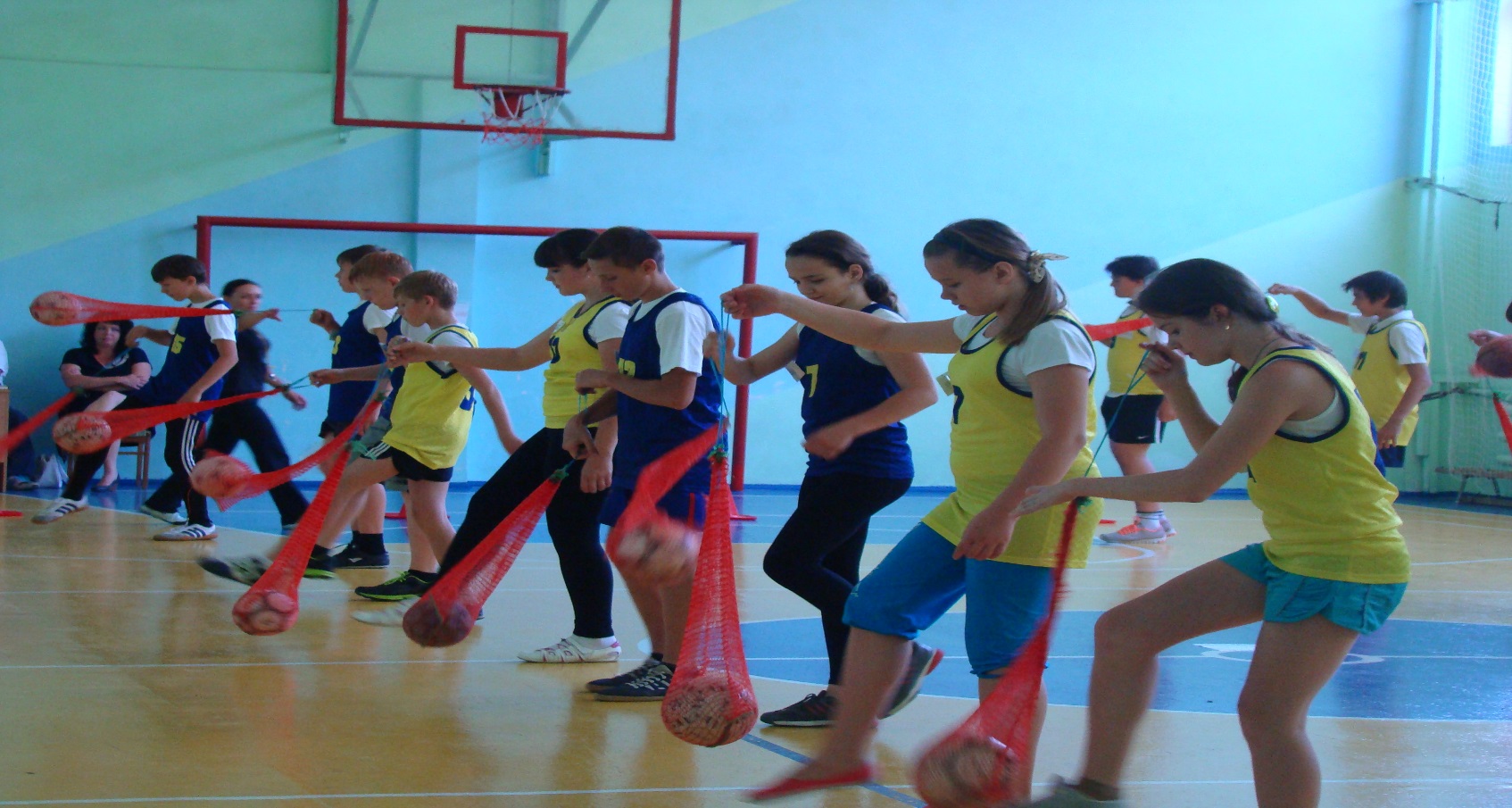 Склад кафедри
Вишня Світлана Олександрівна
 Завідуюча кафедрою, учитель 
вищої категорії, учитель-методист 
з фізичної культури, майстер спорту 
України з боротьби дзюдо. Призер 
Всеукраїнського фіналу на кращий 
інноваційний урок фізичної культури
та урок з елементами футболу. 
Лауреат премії Кабінету Міністрів 
України
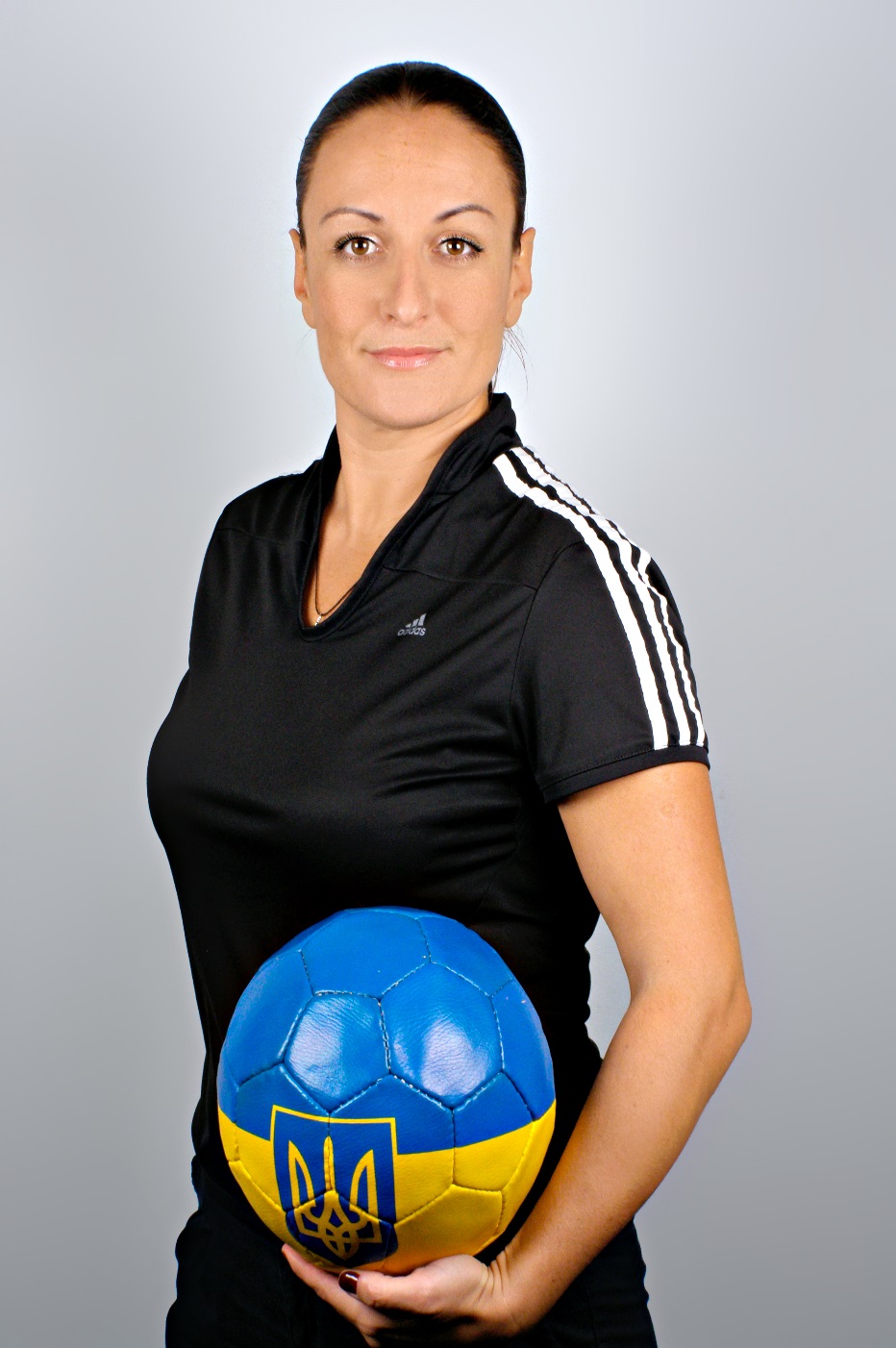 Тема проблемної роботи над якою працює: “Виготовлення та використання нестандартного обладнання для розвитку фізичних якостей та формування ключових компетентностей”
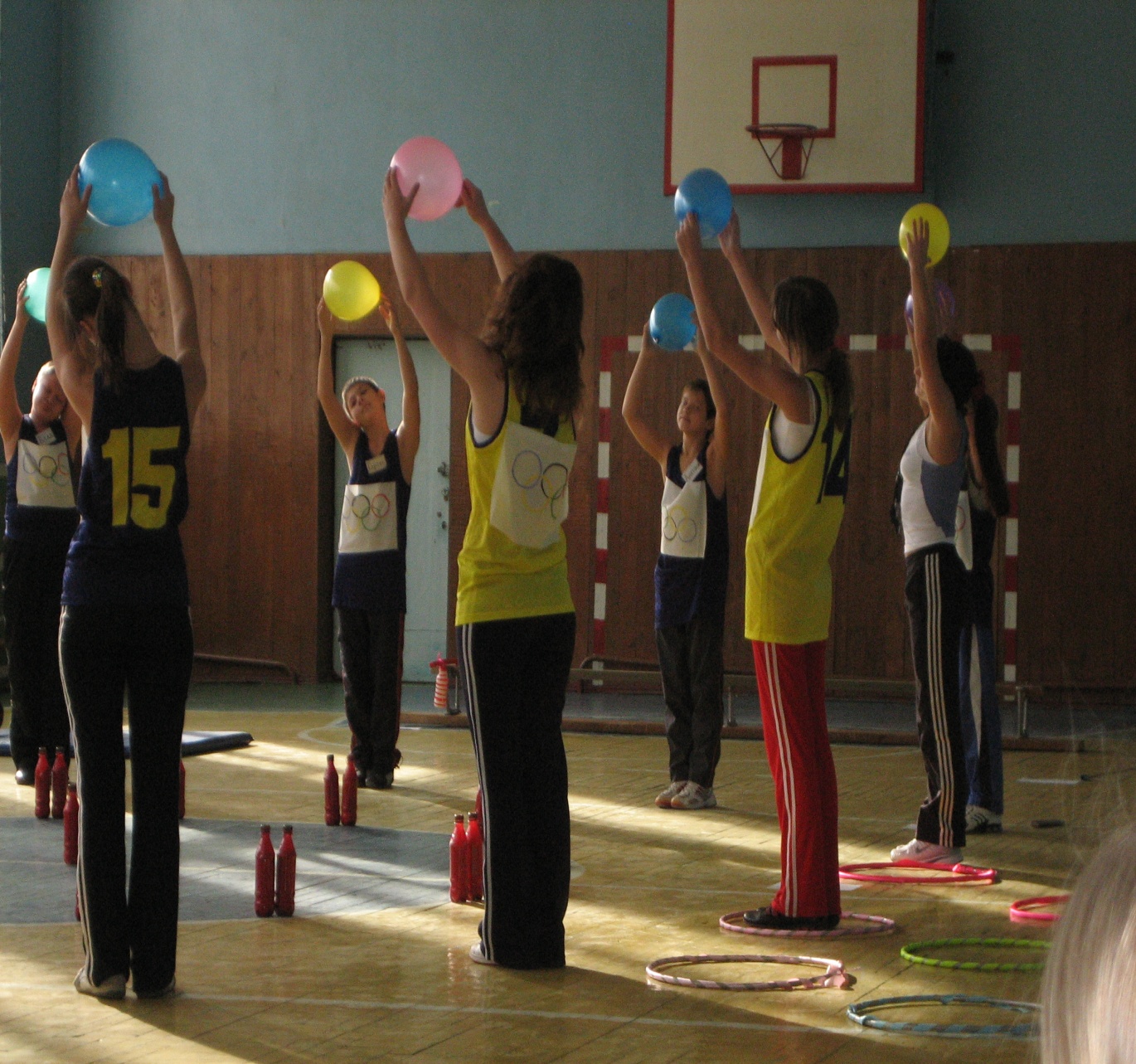 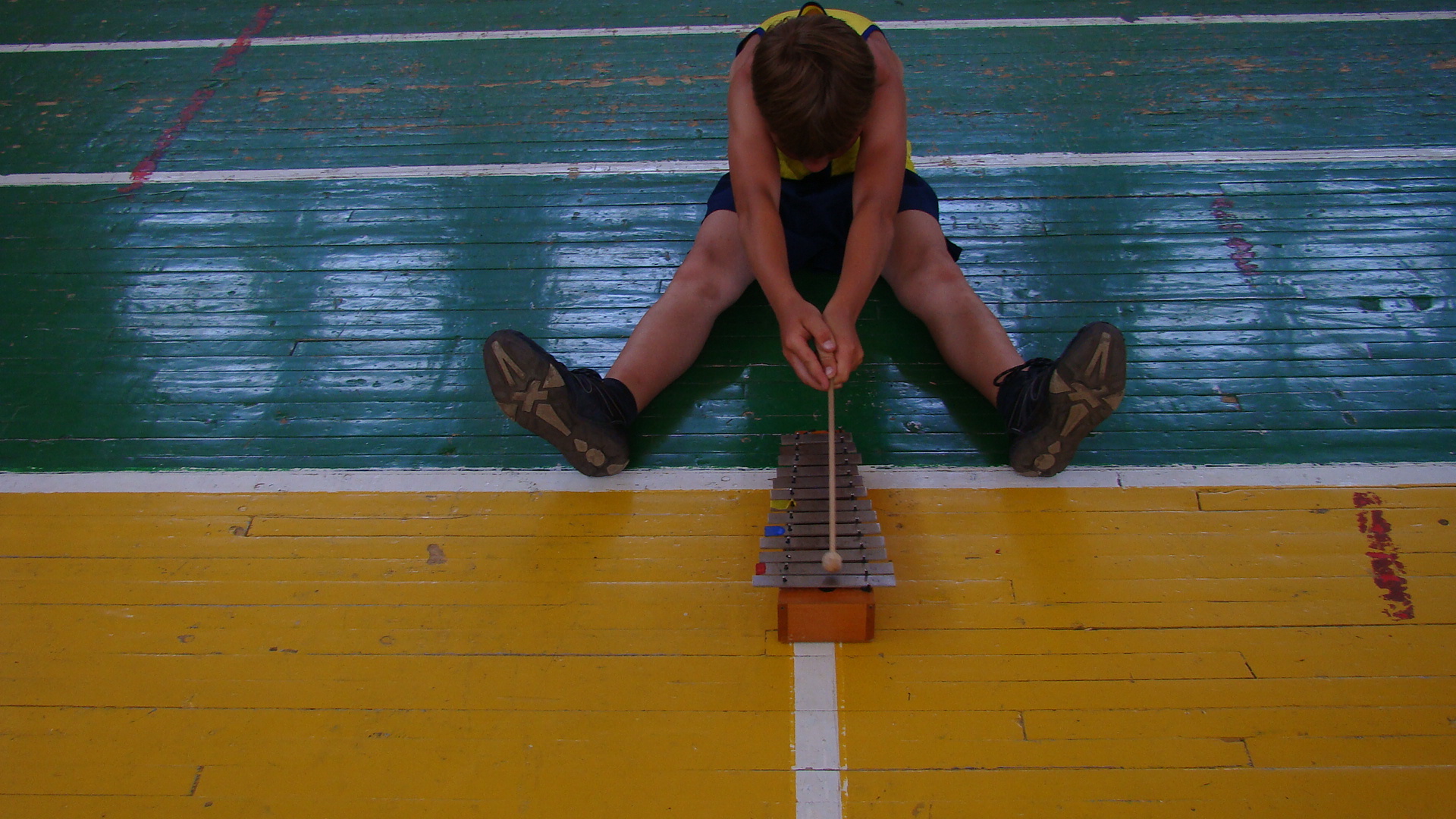 Квасова Зоя Василівна
Учитель вищої категорії, 
старший учитель, вчитель-
методист, відмінник освіти. 
Викладає фізичну культуру та 
«Захист Вітчизни»
Тема проблемної роботи: “Впровадження інноваційних методів на уроках фізичної культури”
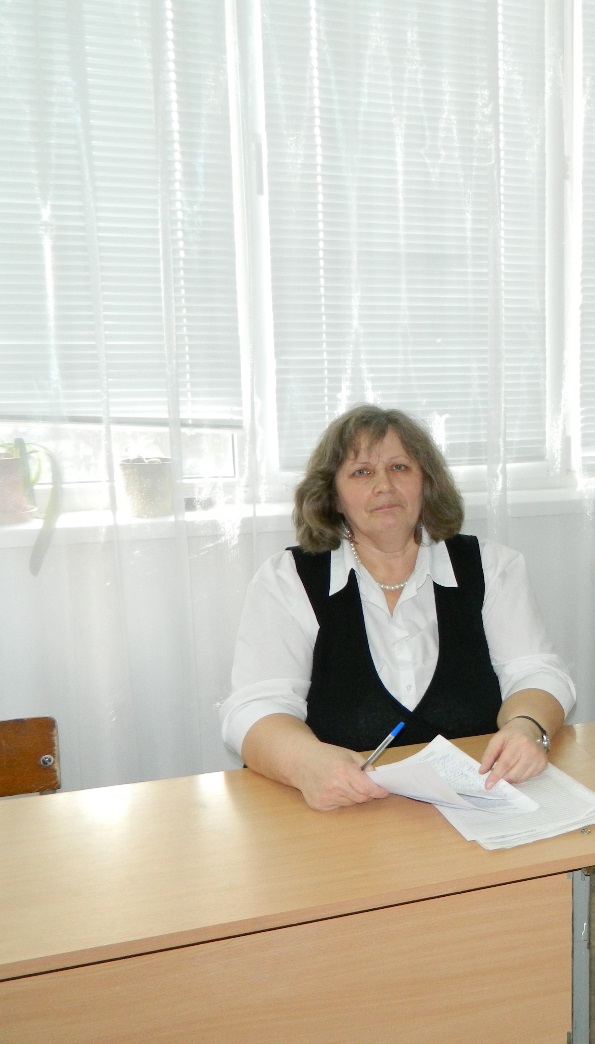 Понько Володимир Іванович
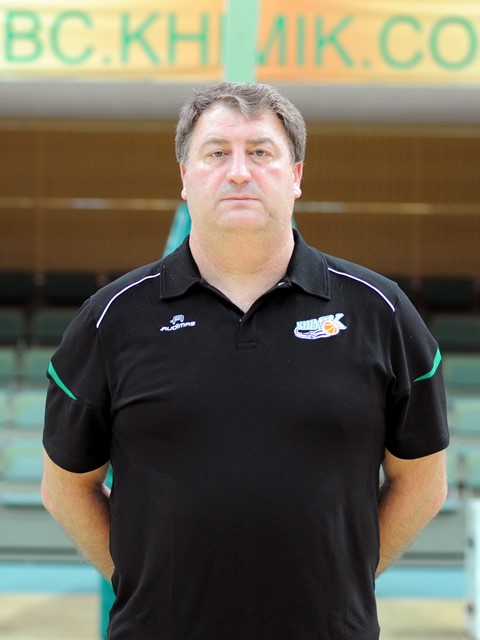 Учитель вищої категорії, 
старший учитель, тренер 
шкільної спортивної секції з 
баскетболу. Його учні 
багаторазові переможці 
чемпіонатів України та 
міжнародних змагань з 
баскетболу.
Тема проблемної роботи:
“Зміст та методика навчання рухових дій учнів під час вивчення модуля баскетбол”
Захаренко Вадим Сергійович
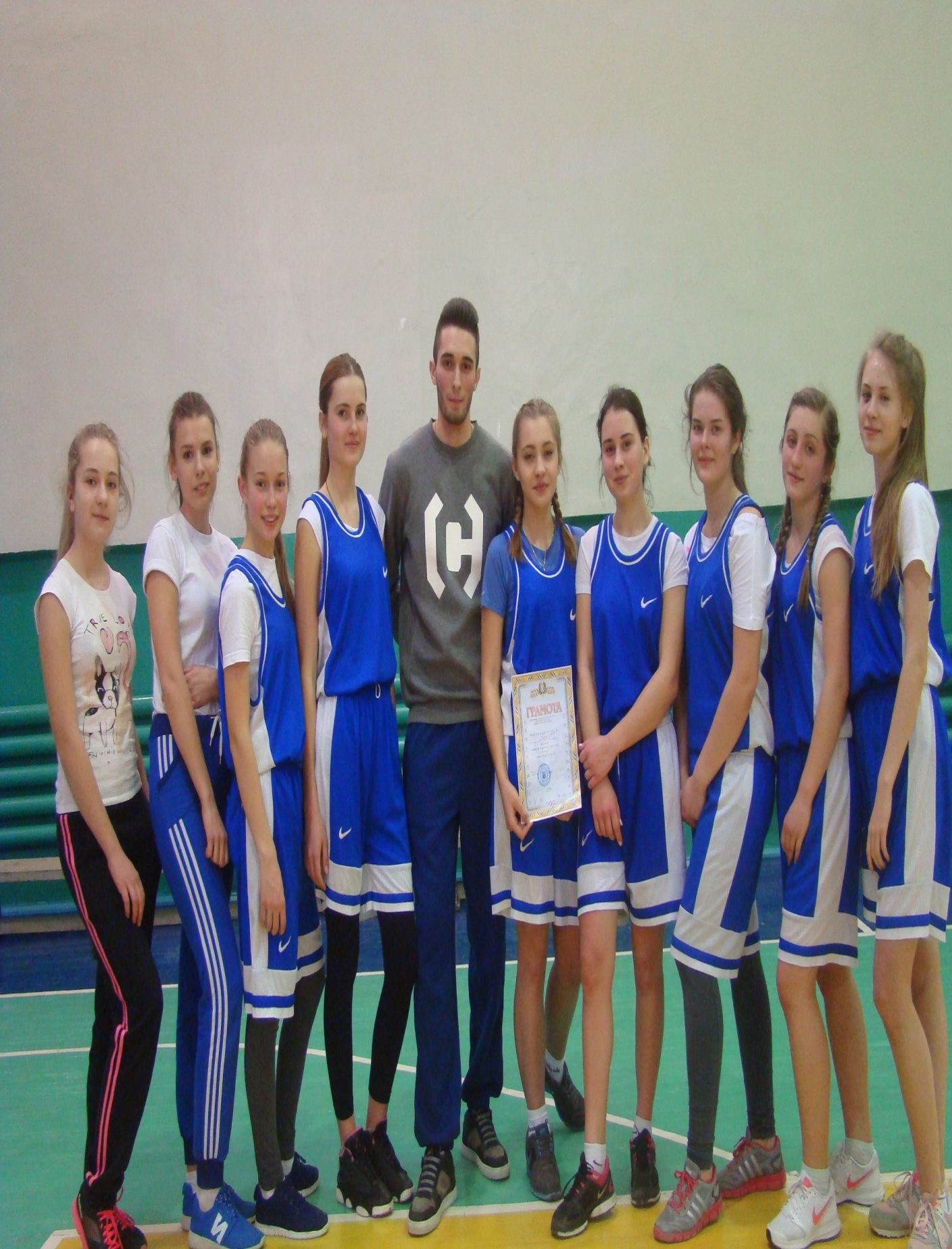 учитель фізичної
культури, керівник гуртка 
з баскетболу (дівчата), 
його команда 
багаторазові переможці 
міської спартакіади 
з баскетболу серед дівчат
Тема проблемної роботи:
“Значення рухової активності
для зміцнення здоров`я”
Резва Ганна Олегівна
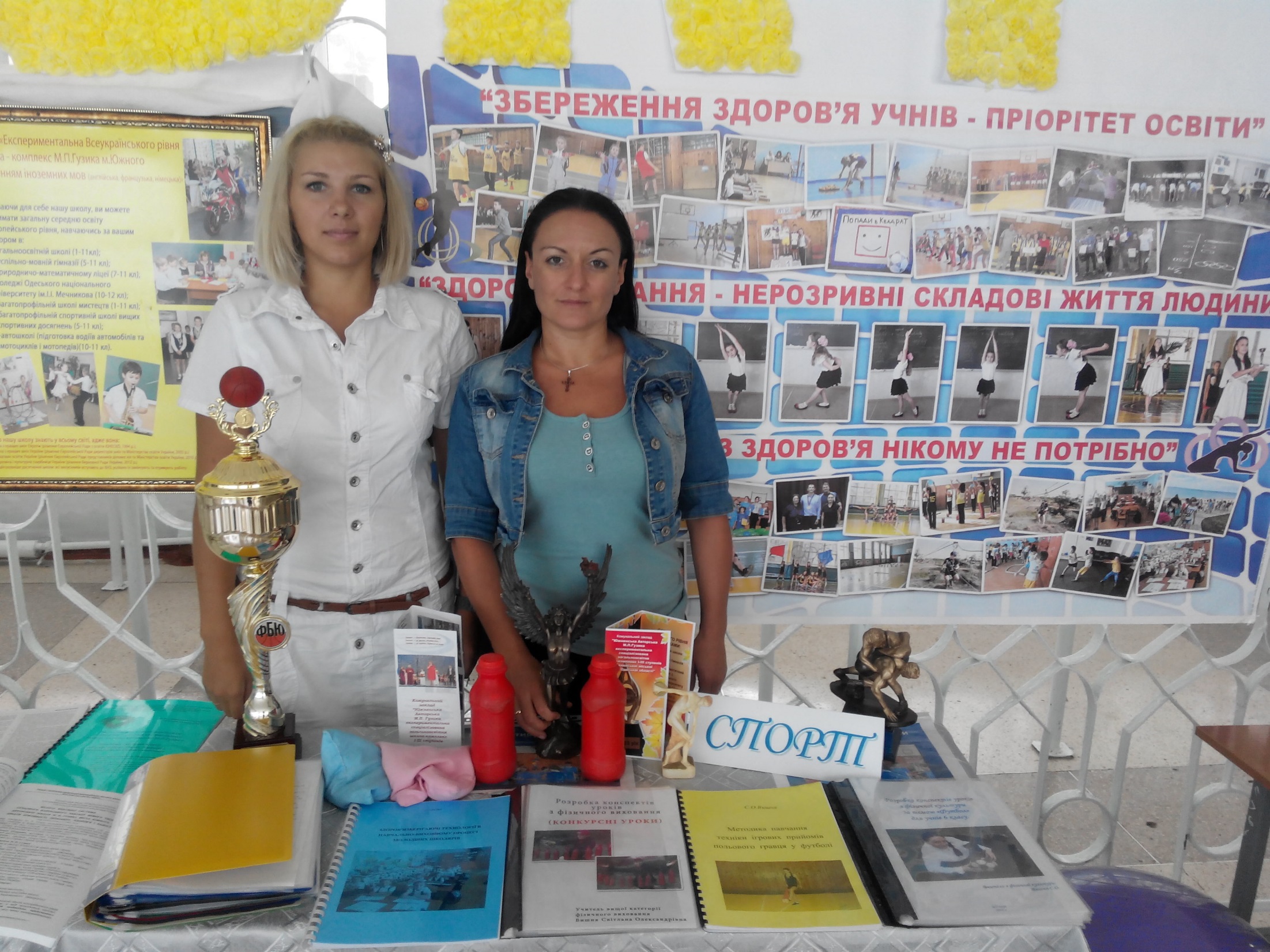 Учитель фізичної культури. 
Майстер спорту України з 
вільної боротьби. 
Призер ІІ (обласного) етапу 
Учитель року-2018 (ІІІ місце)
Тема проблемної роботи:
“Здоров`язберігаючі технології в 
навчально-виховному процесі 
молодших школярів”
Досягнення кафедри
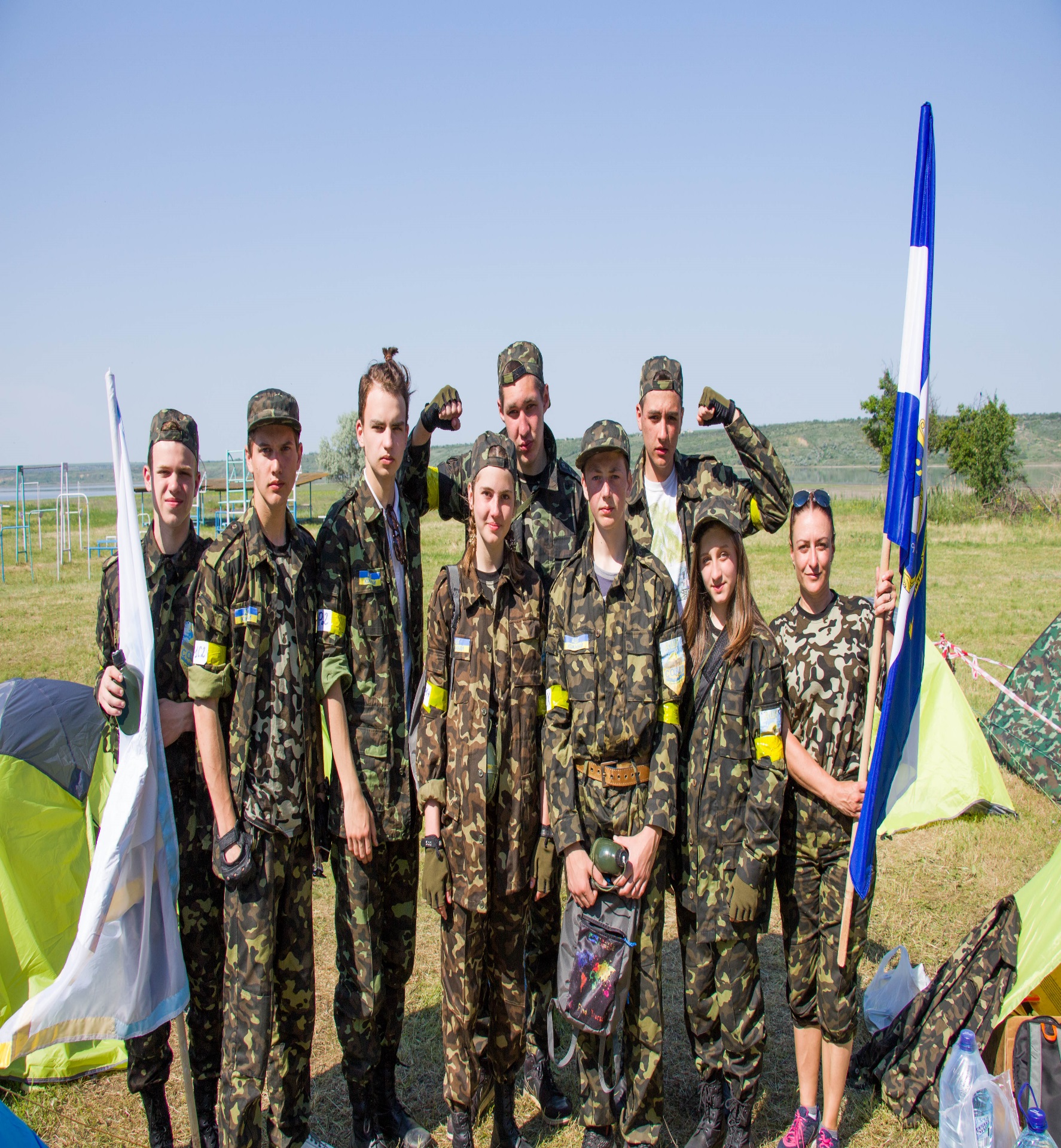 ІІІ місце у ІІ 
(обласному) етапі 
Всеукраїнської 
дитячо-юнацької 
військово-патріотичної гри 
«Сокіл» («Джура») серед 23 
команд.
VІ загальнокомандне місце серед 29 команд на ІІ (обласному) етапі Всеукраїнської дитячо-юнацької військово-патріотичної гри «Сокіл» («Джура»)ІІ місце конкурс  «Впоряд» (обов'язкове та творче завдання) огляд строю та стройової пісніІІІ місце конкурс  «Ватра» представлення творчо-мистецької композиції
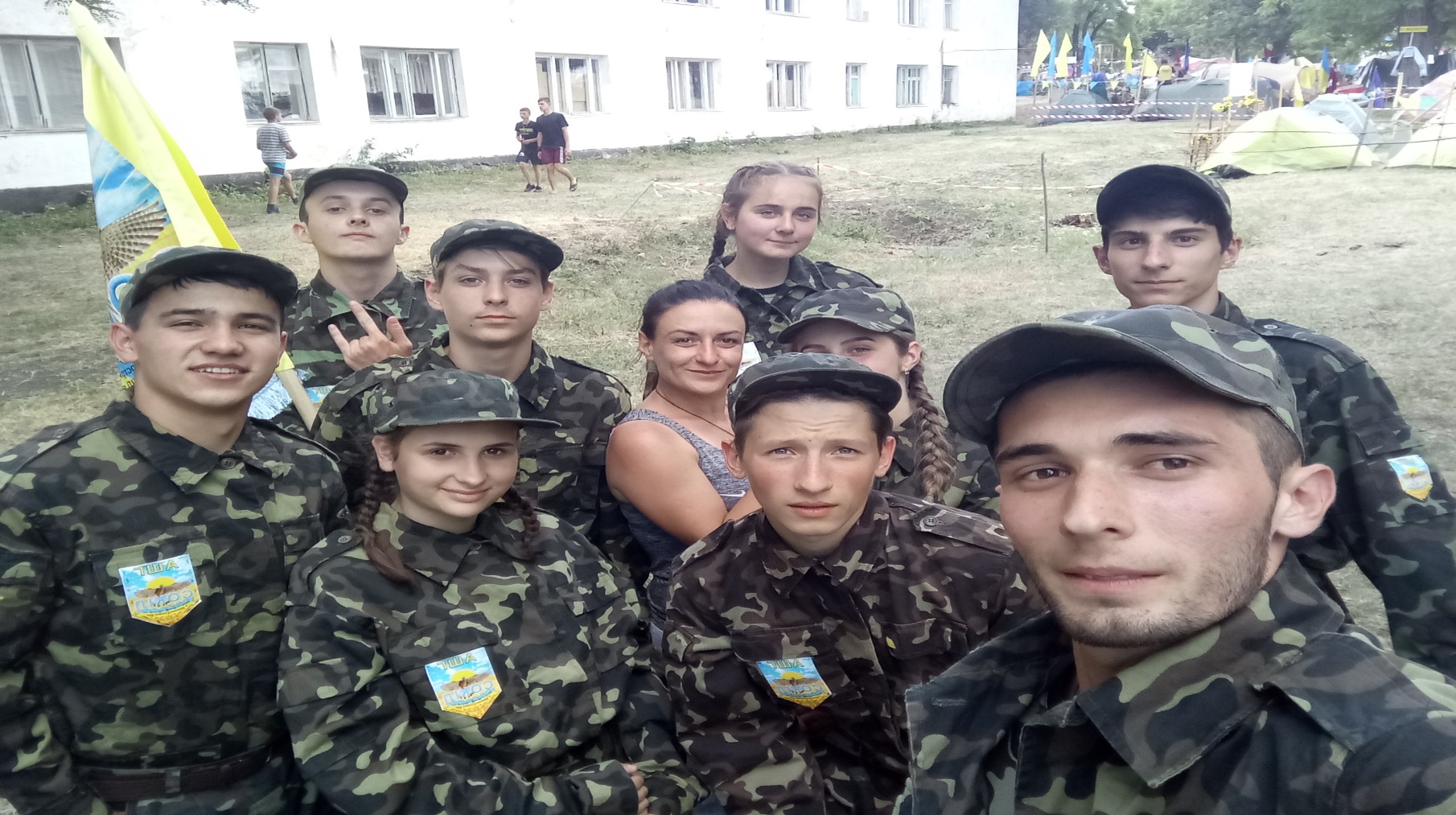 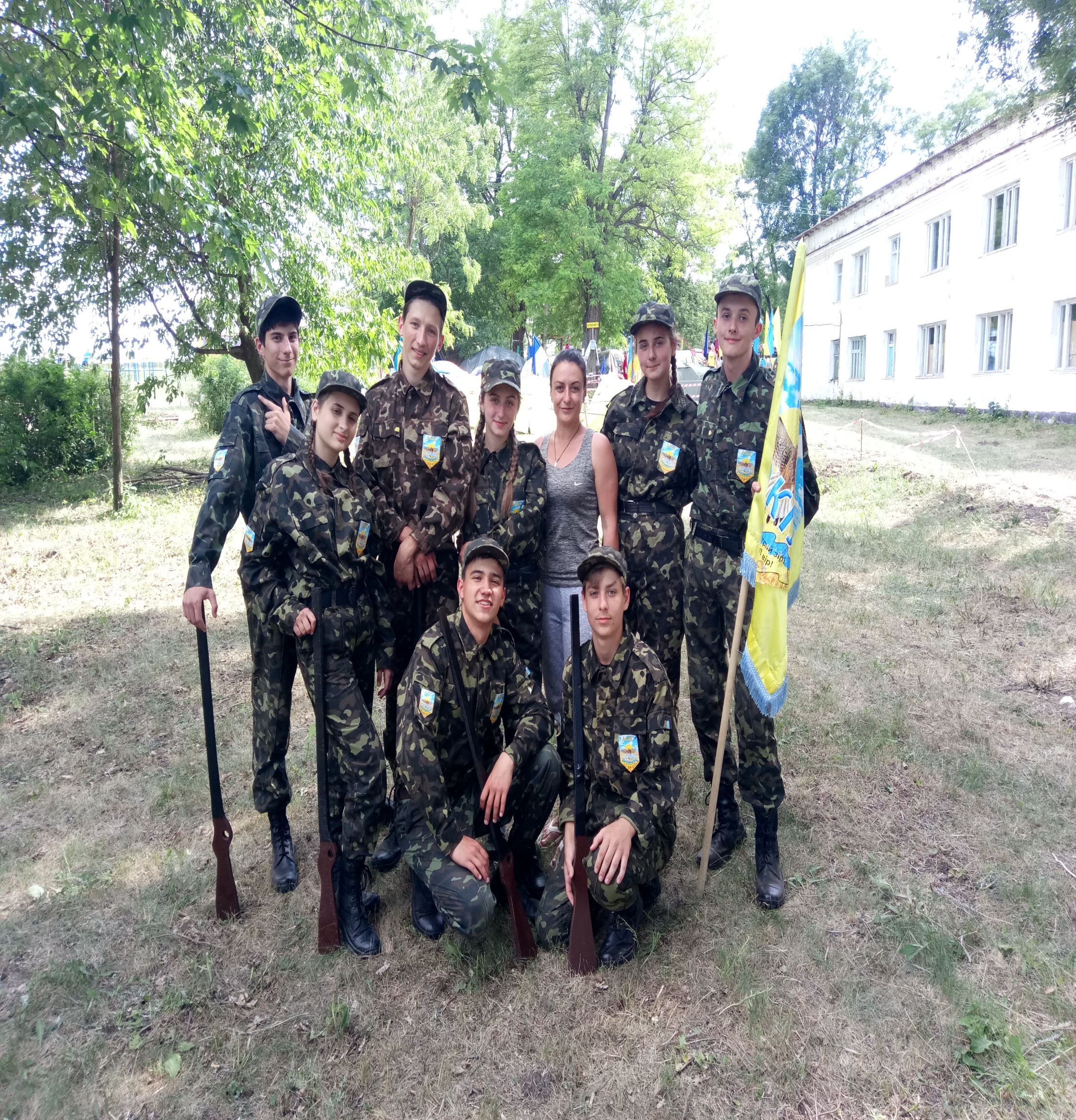 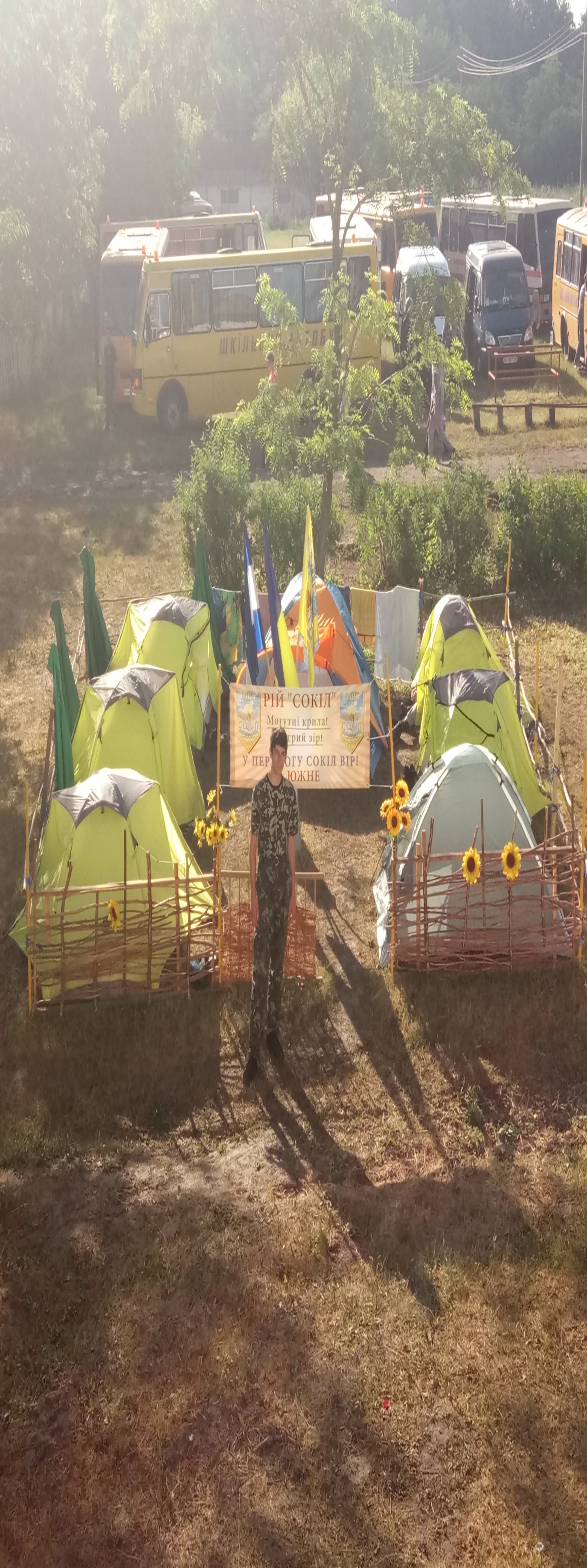 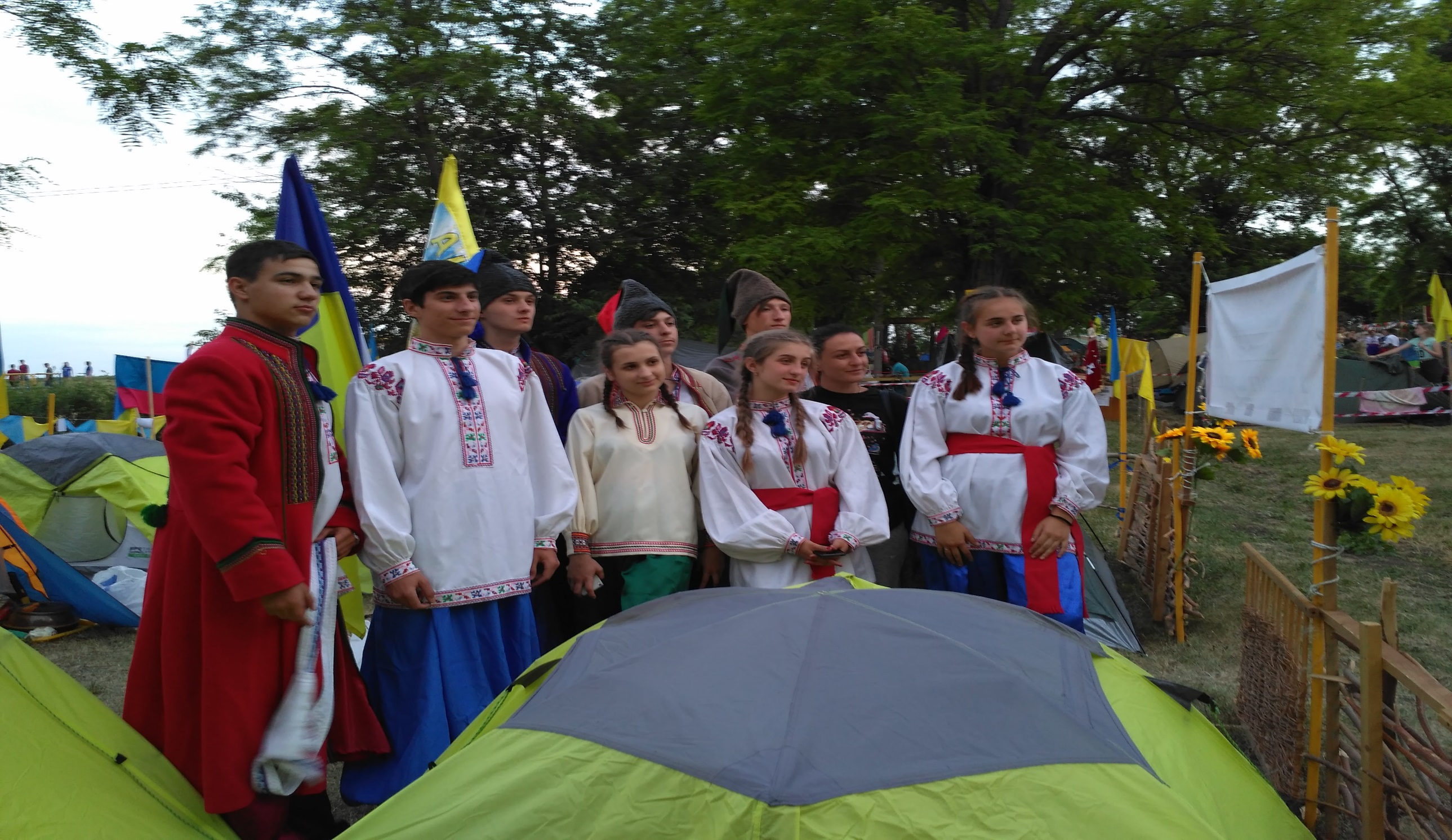 І місце в обласних змаганнях «Нащадки козацької слави»
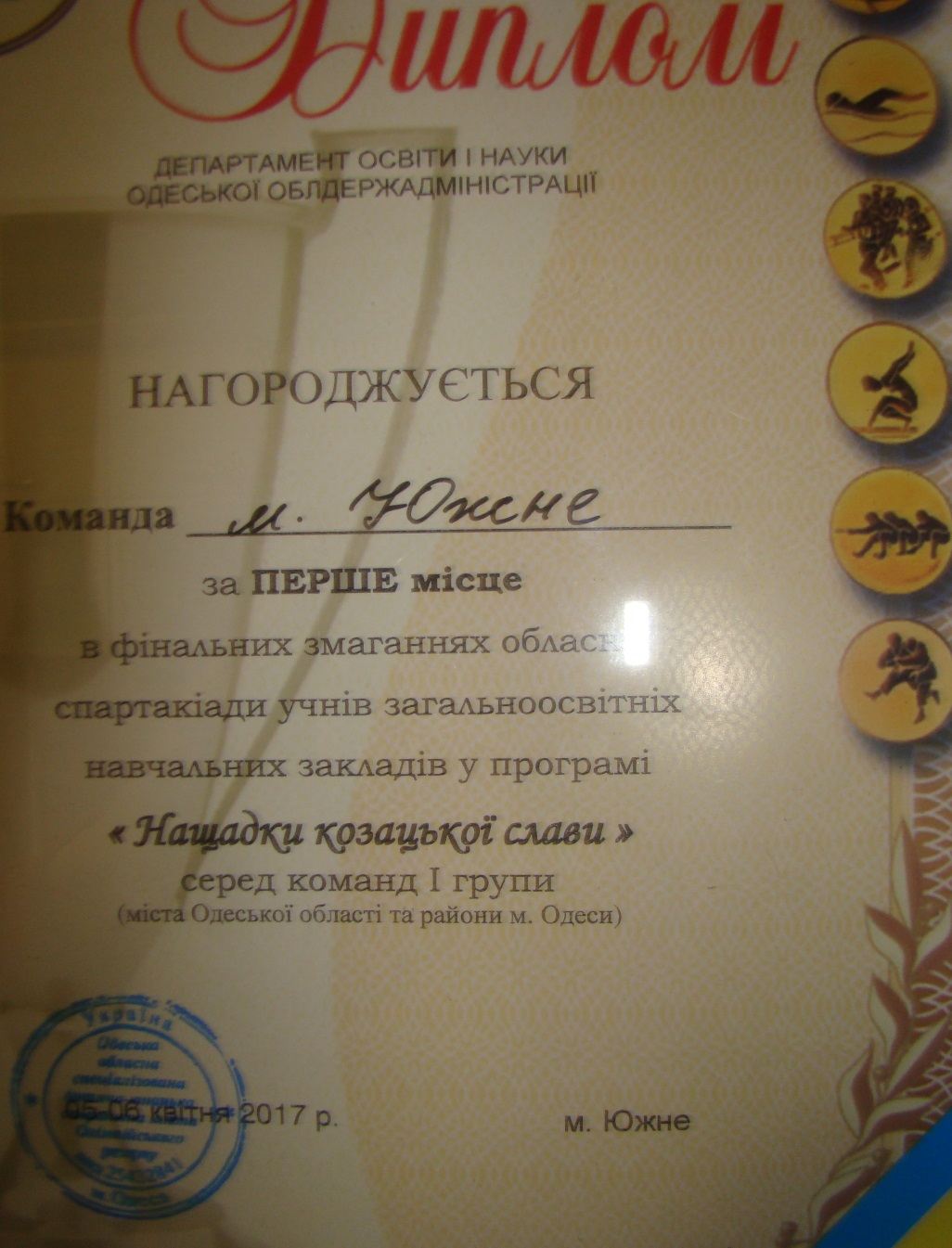 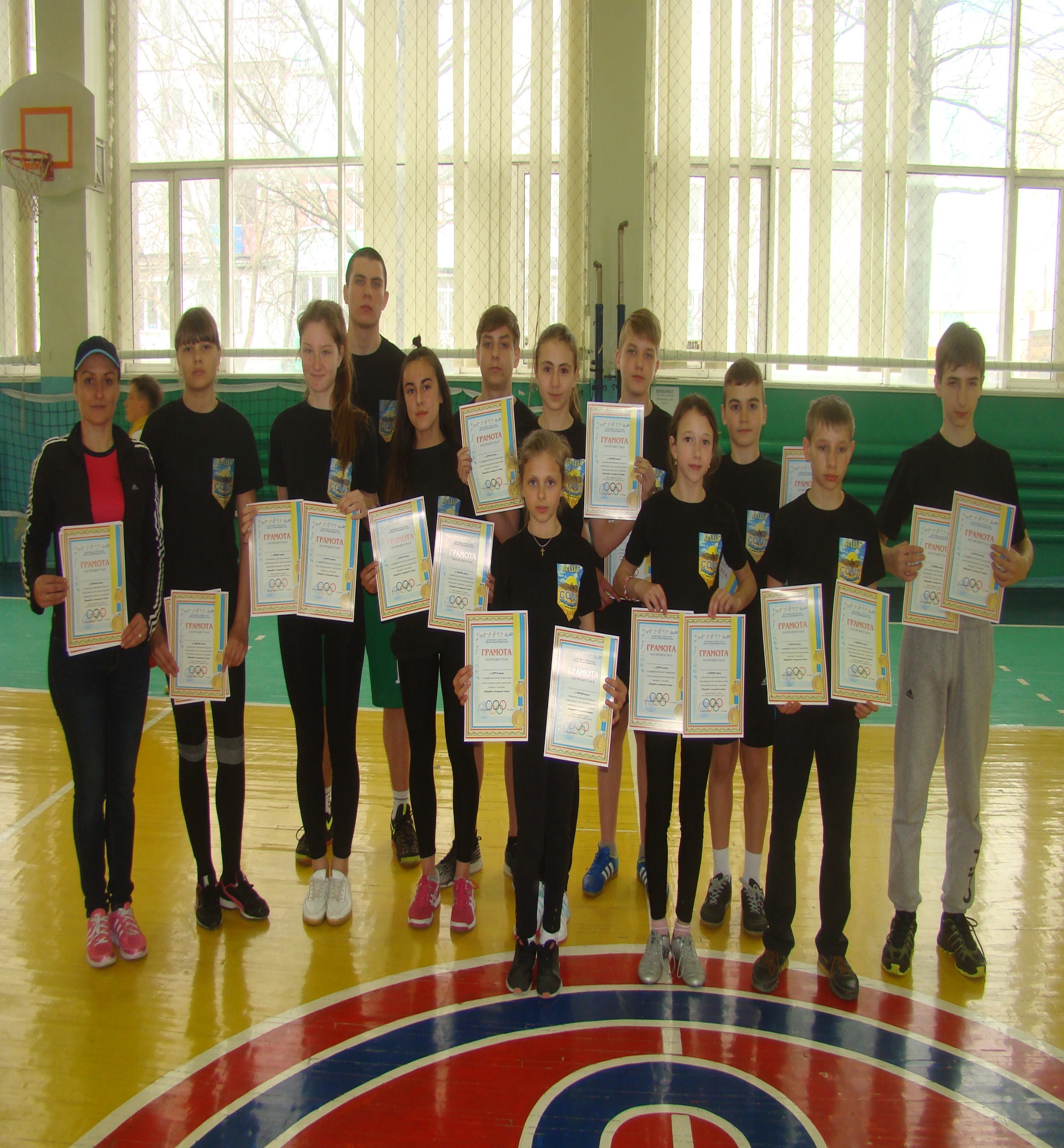 І місце в обласних змаганнях «Олімпійське лелеченя»
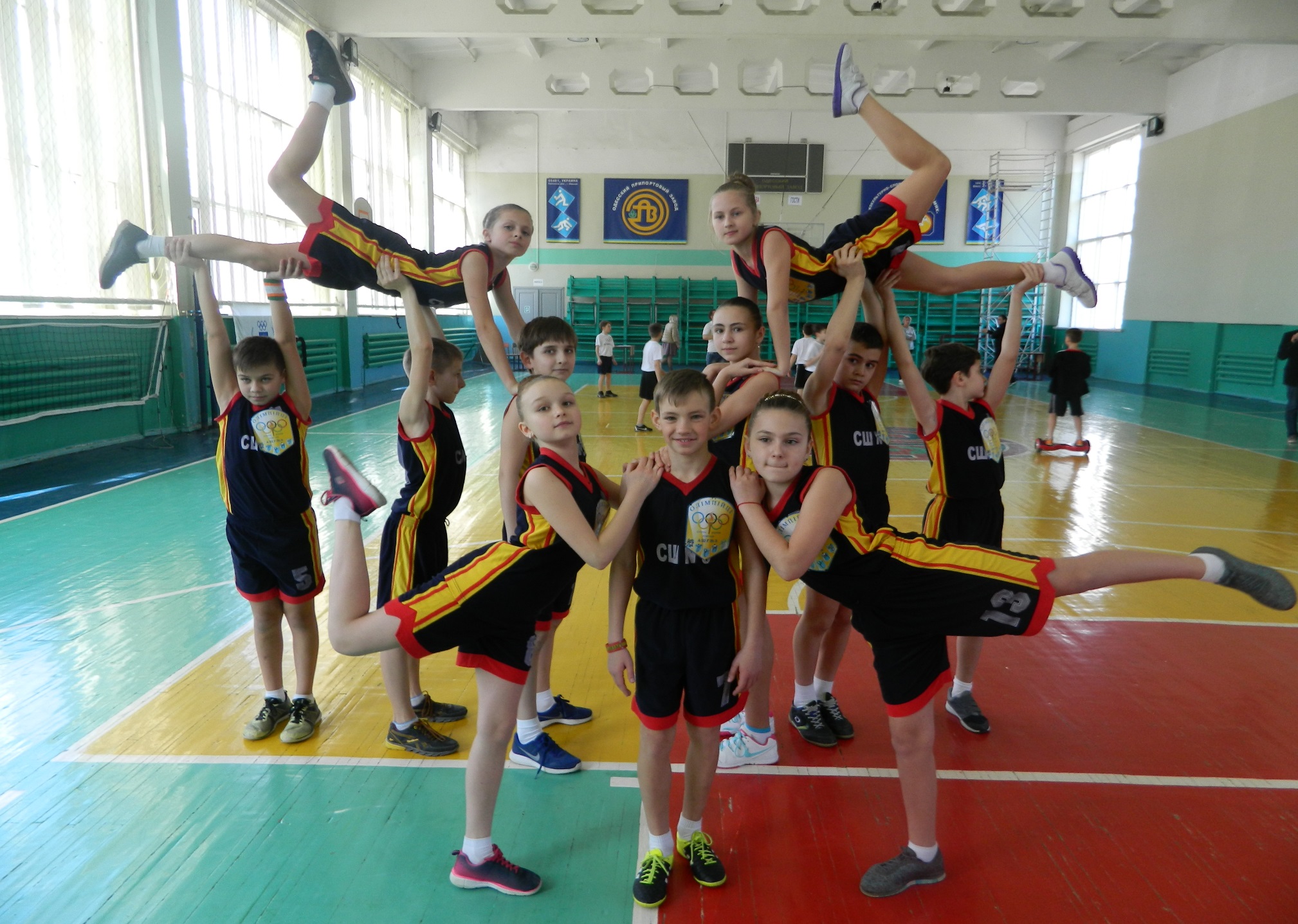 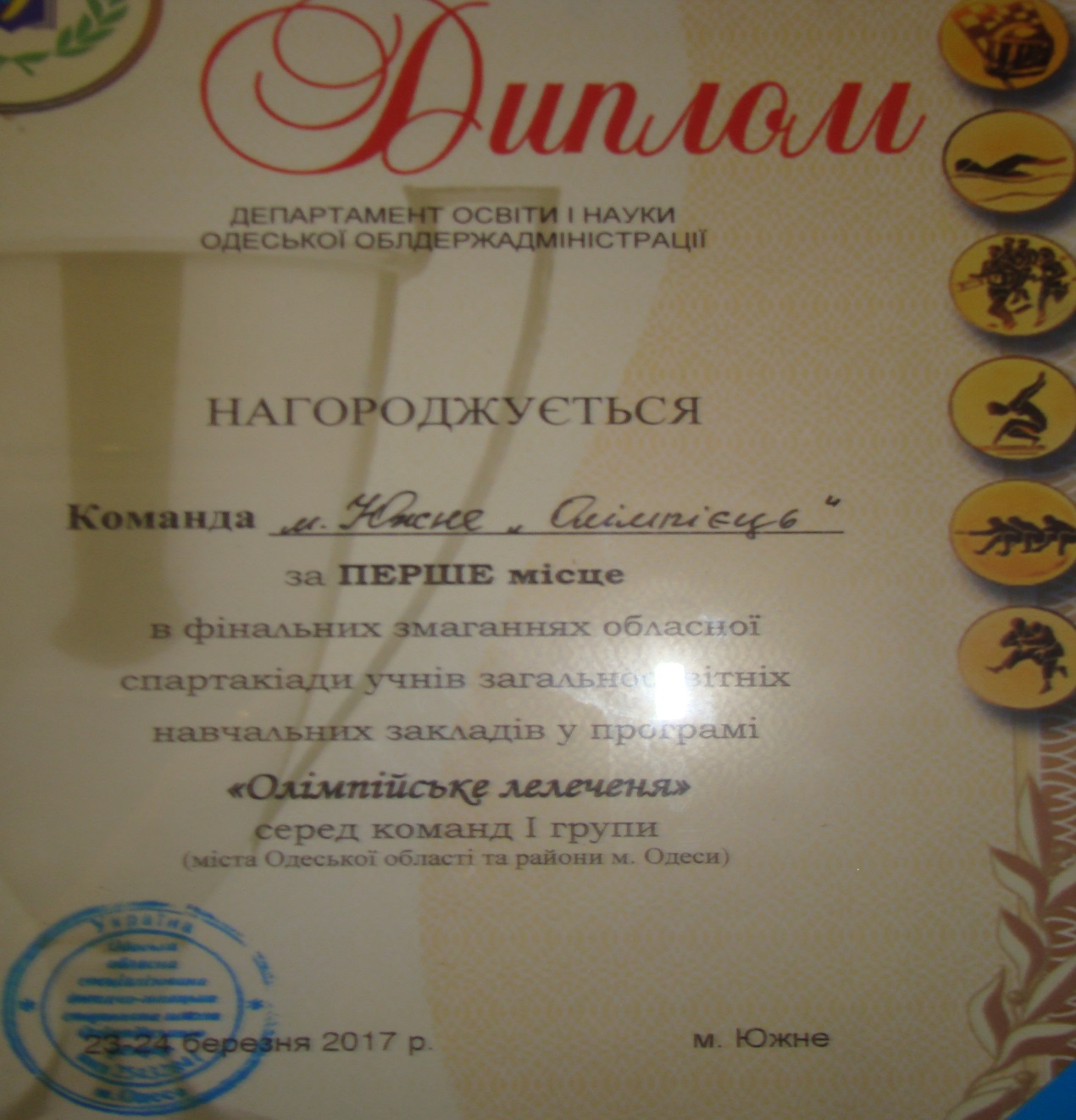 І місце в V спартакіаді школярів України з баскетболуІ місце Чемпіонату України шкільної баскетбольної ліги 3*3 І місце Всеукраїнська юнацька баскетбольна ліга (1999 р.н.- 2000 р.н.)І місце Всеукраїнська юнацька баскетбольна ліга (2002 р.н.)
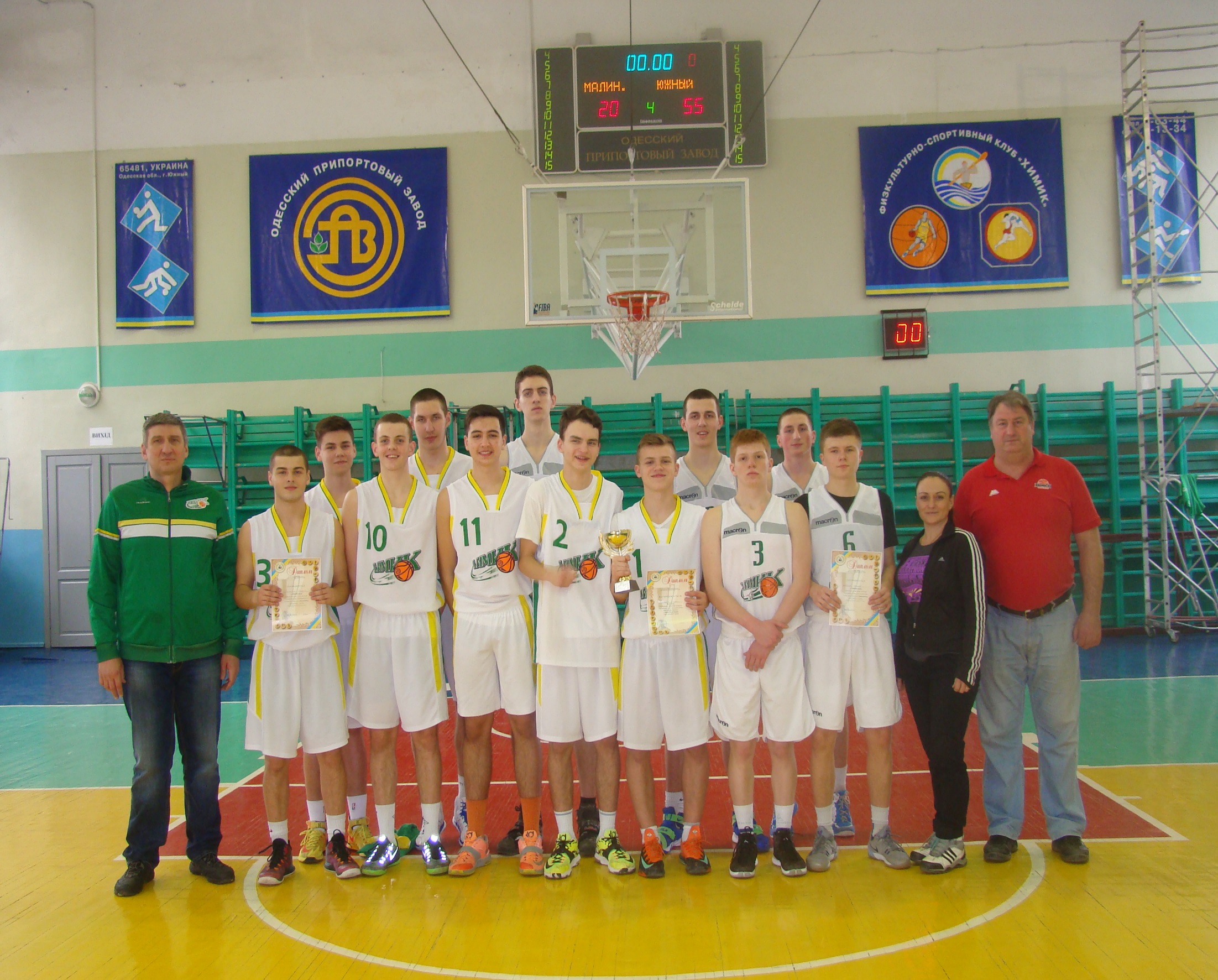 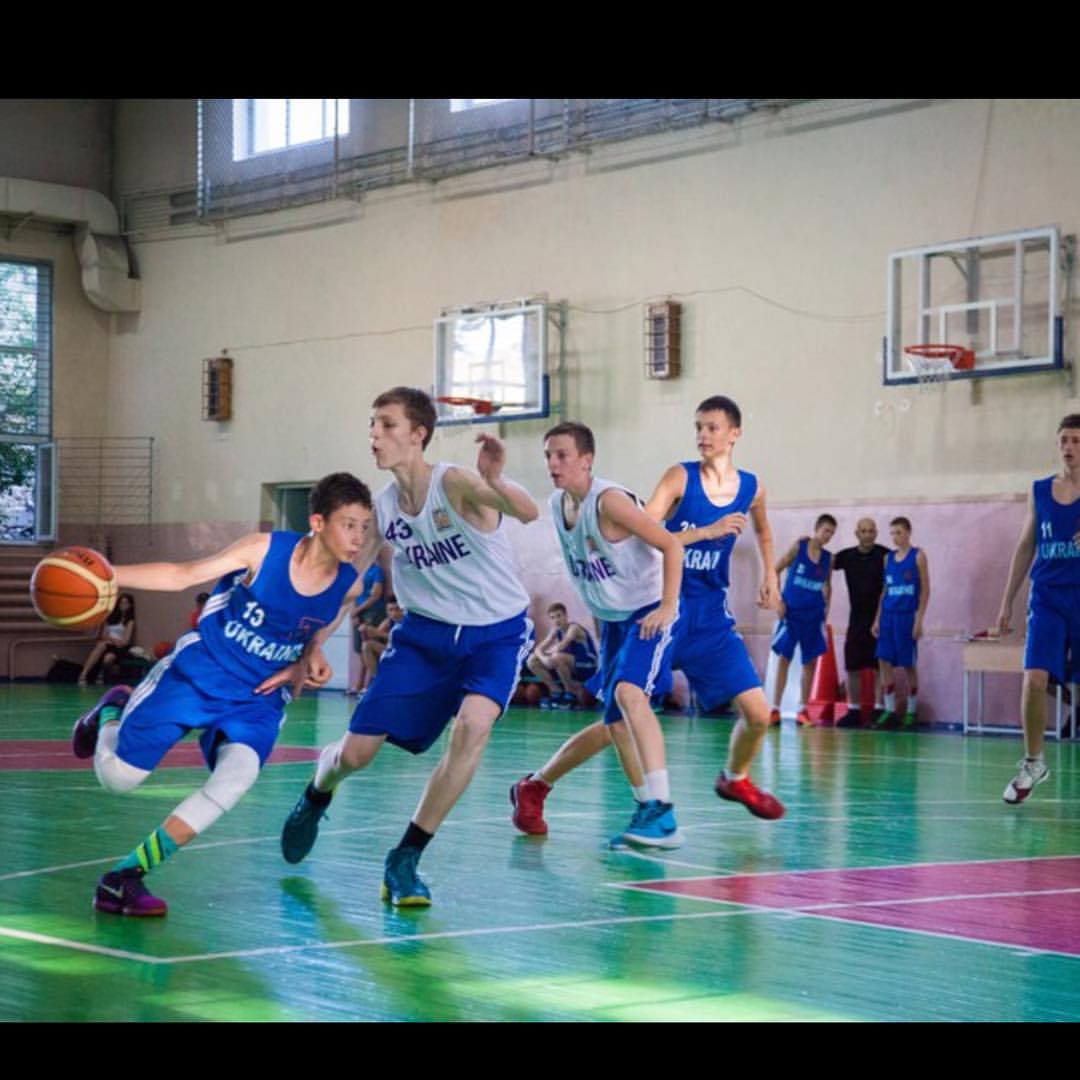 ІІІ місце у Всеукраїнському конкурсі на кращий урок фізичної культури та урок з елементами футболу
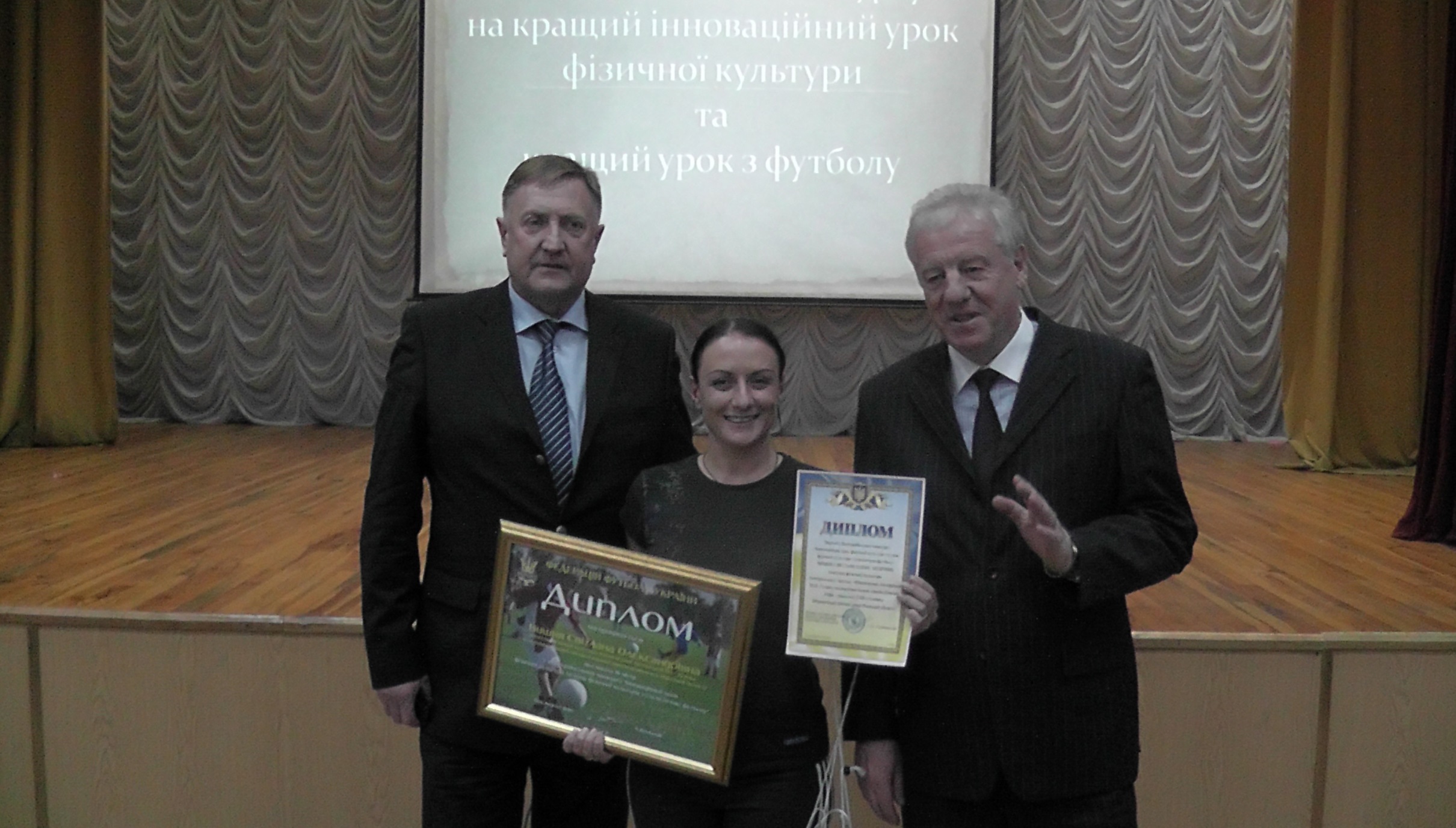 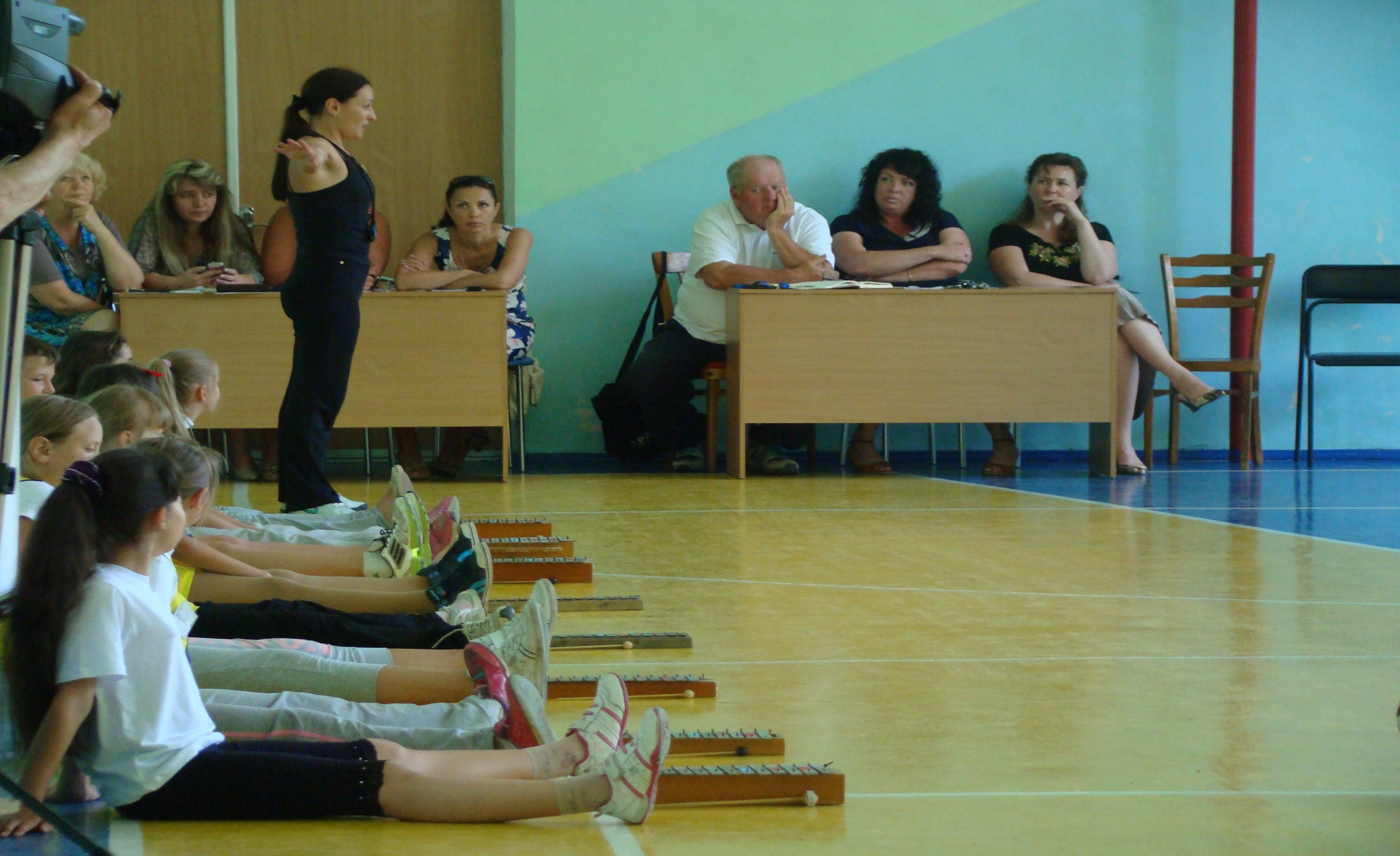 Обласні змагання           «Тато, мама, Я - спортивна сім'я»сім'я Шульженок    І місцесім'я Шамонаєвих  ІІ місцесім'я Репетуєвих     ІІІ місце
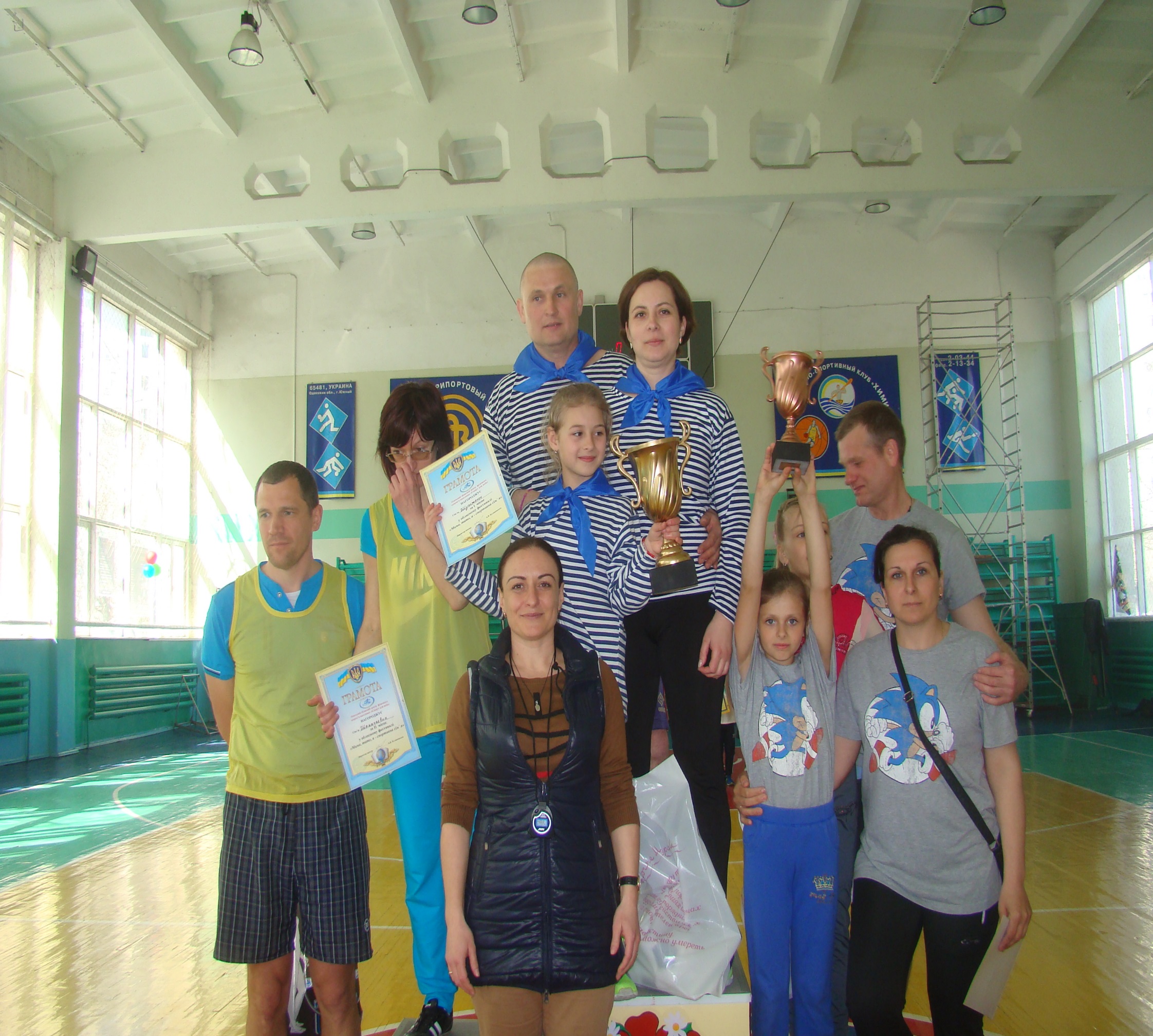 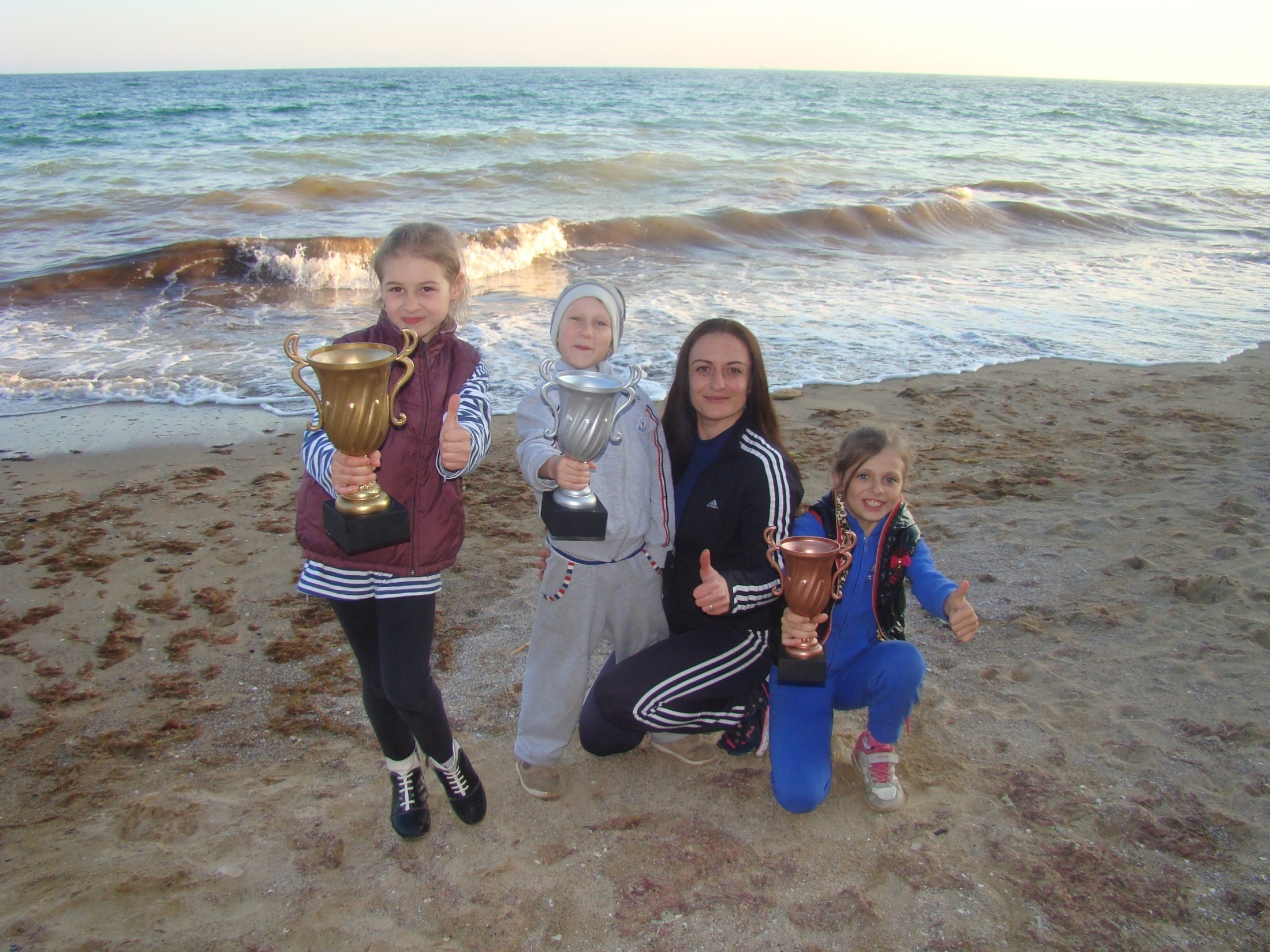 Квасова Зоя Василівна Вишня Світлана Олександрівна                    увійшли до книги  “Знамениті імена Одещини”
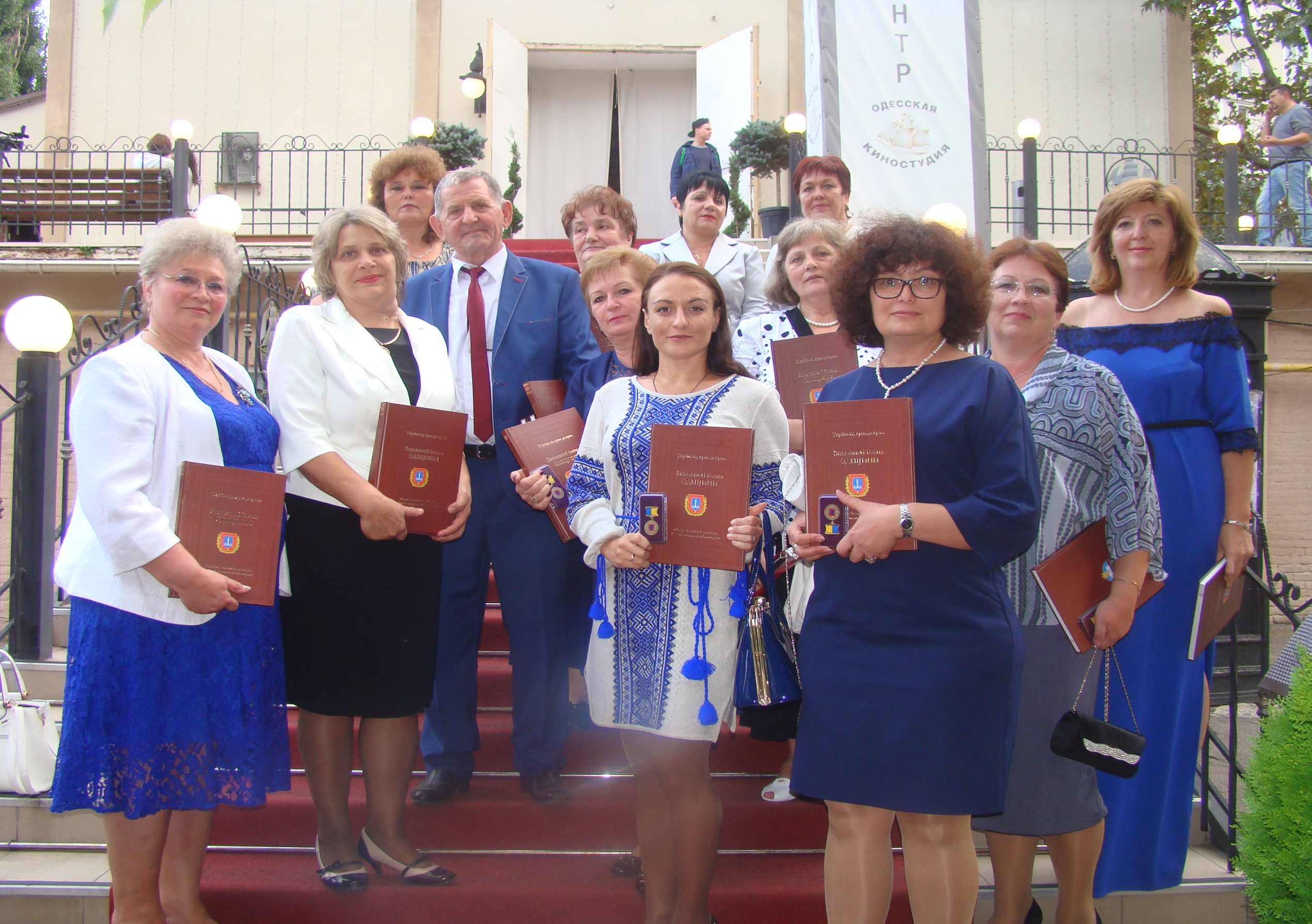 Не зупинятись на досягнутому, а завжди рухатись вперед  (С.О. Вишня)
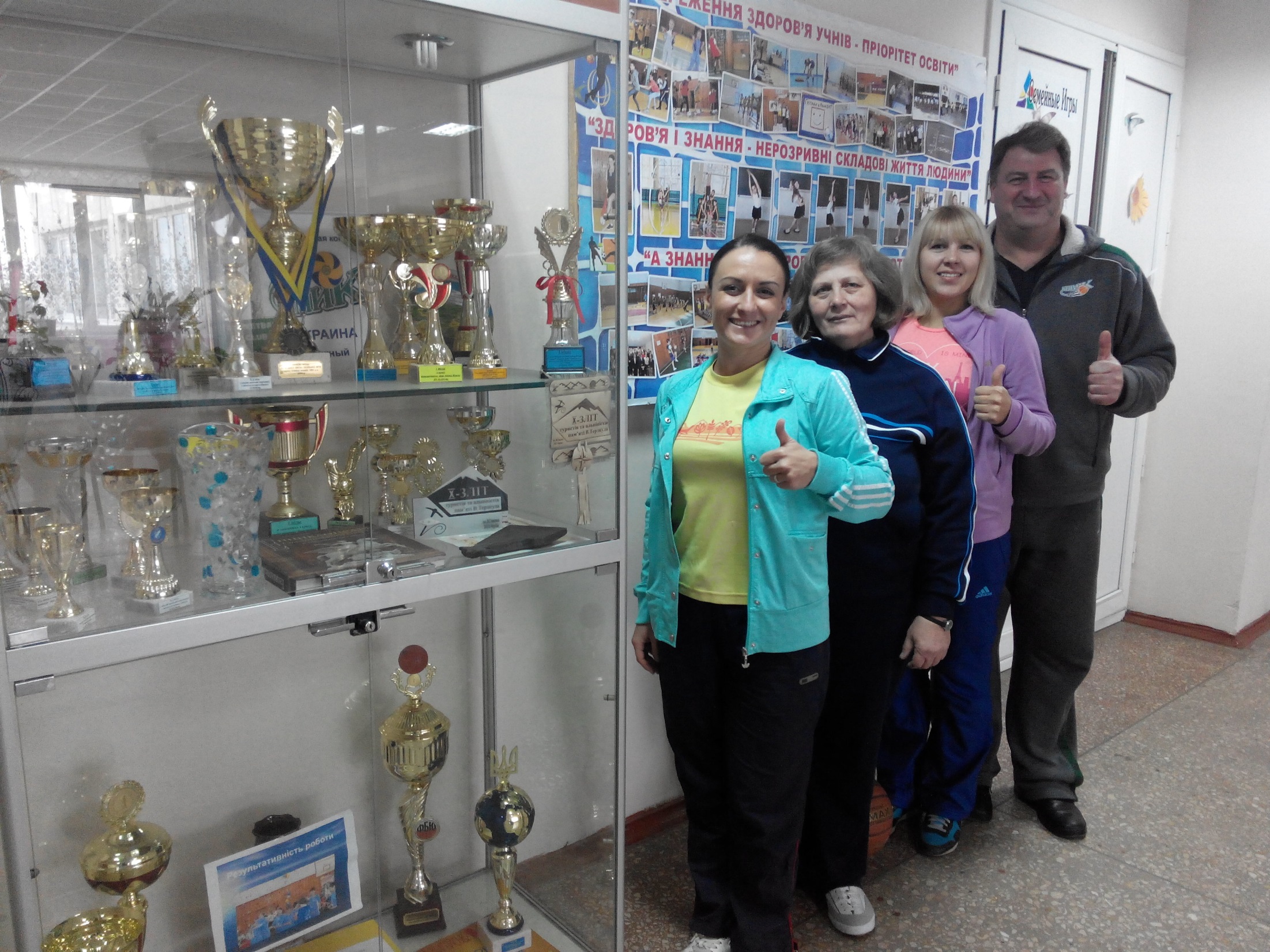